10 Ways to Help Your Child Learn Maths
Seán Delaney
Marino Institute of Education
1. Promote a Positive Attitude to Maths
I was never any good at maths myself
You’re doing honours maths? You must be a genius!
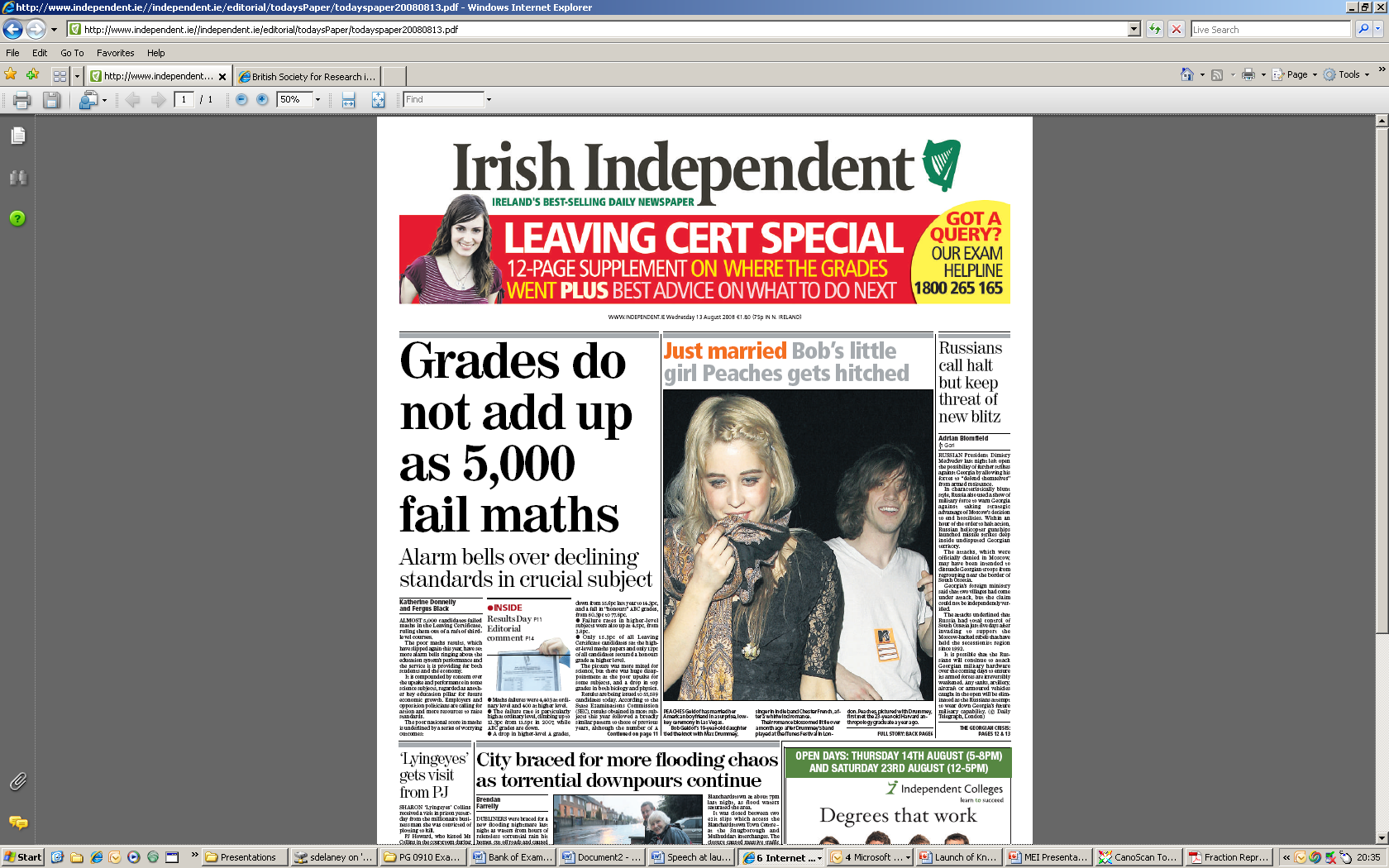 Sure when do you ever use algebra in real life?
Some people are just good at maths and others are not
www.seandelaney.com
2. Look at Tables Differently
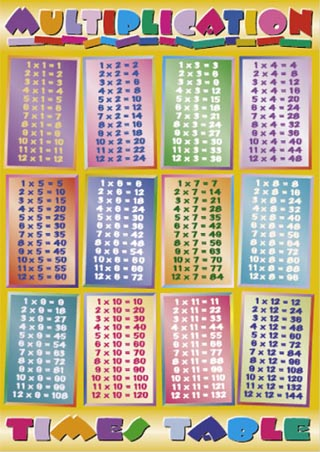 www.seandelaney.com
Learn Related Facts Together:
6 + 7 = 13
7 + 6 = 13
13 – 7 = 6
 13 – 6 = 7
www.seandelaney.com
Addition Table
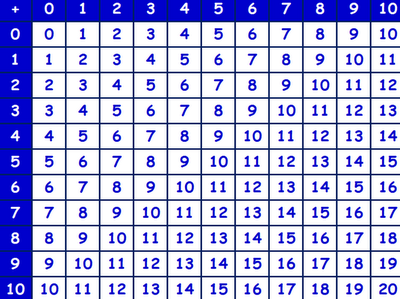 www.seandelaney.com
Hundred Square
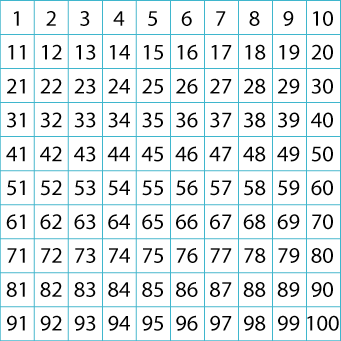 www.seandelaney.com
Multiplication Table
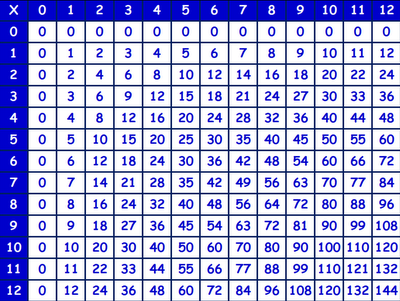 www.seandelaney.com
3. Ask Your Child to Teach You Maths
5 – 1 

72 – 48

1 ½ + 3 ¼ 

148 ÷ 7

Find 10 % of 76
www.seandelaney.com
4. Encourage Your Child to be Independent in Maths
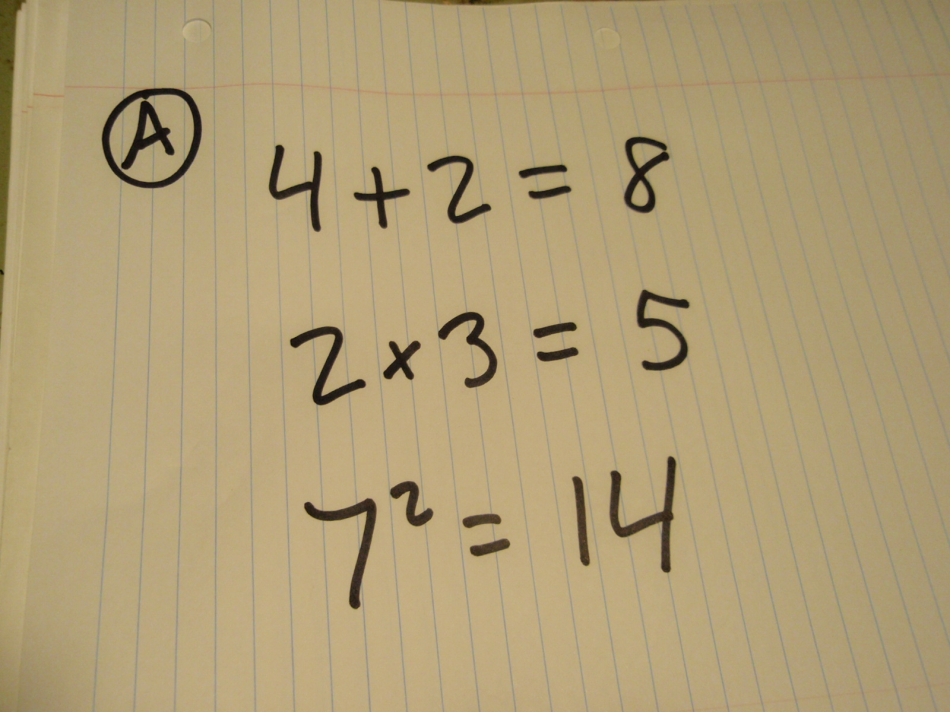 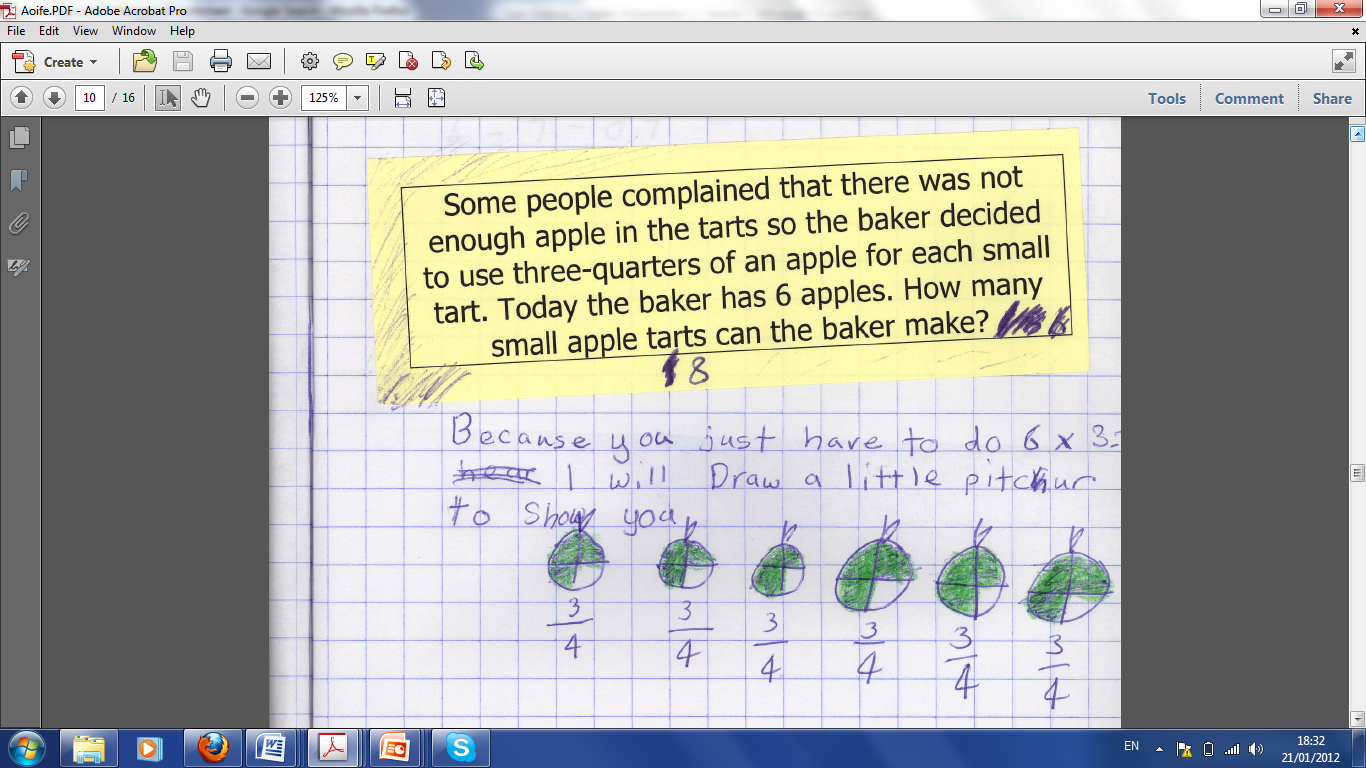 http://blogs.psychcentral.com/always-learning/files/2010/05/math-mistakes-May-5-2010-003.jpg
From Maths Lab 2007
www.seandelaney.com
5. Use Maths with your Child in Daily Life
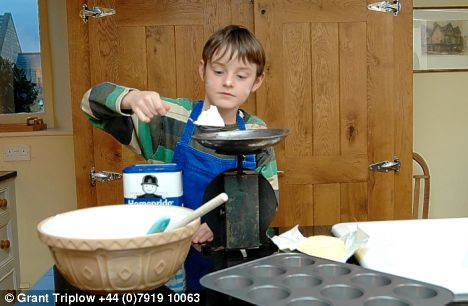 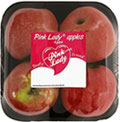 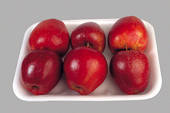 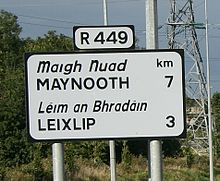 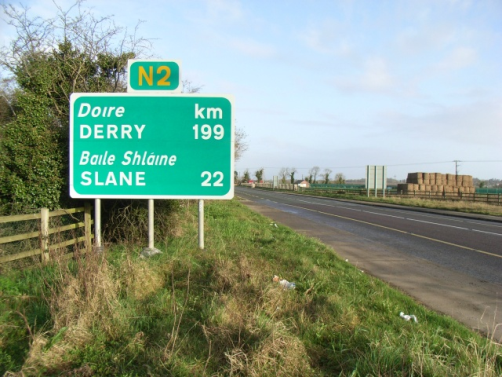 www.seandelaney.com
6. Display Maths Work at Home
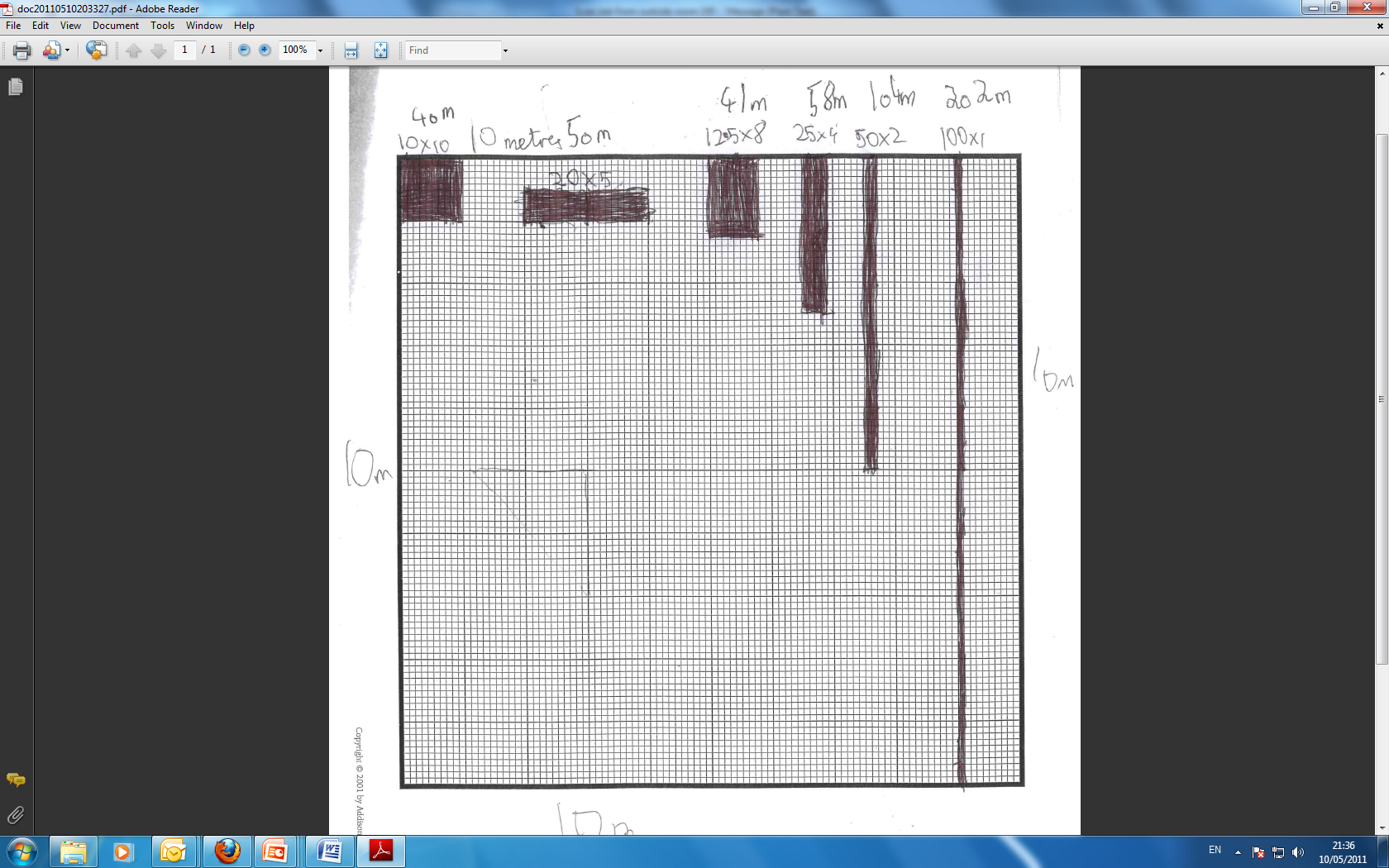 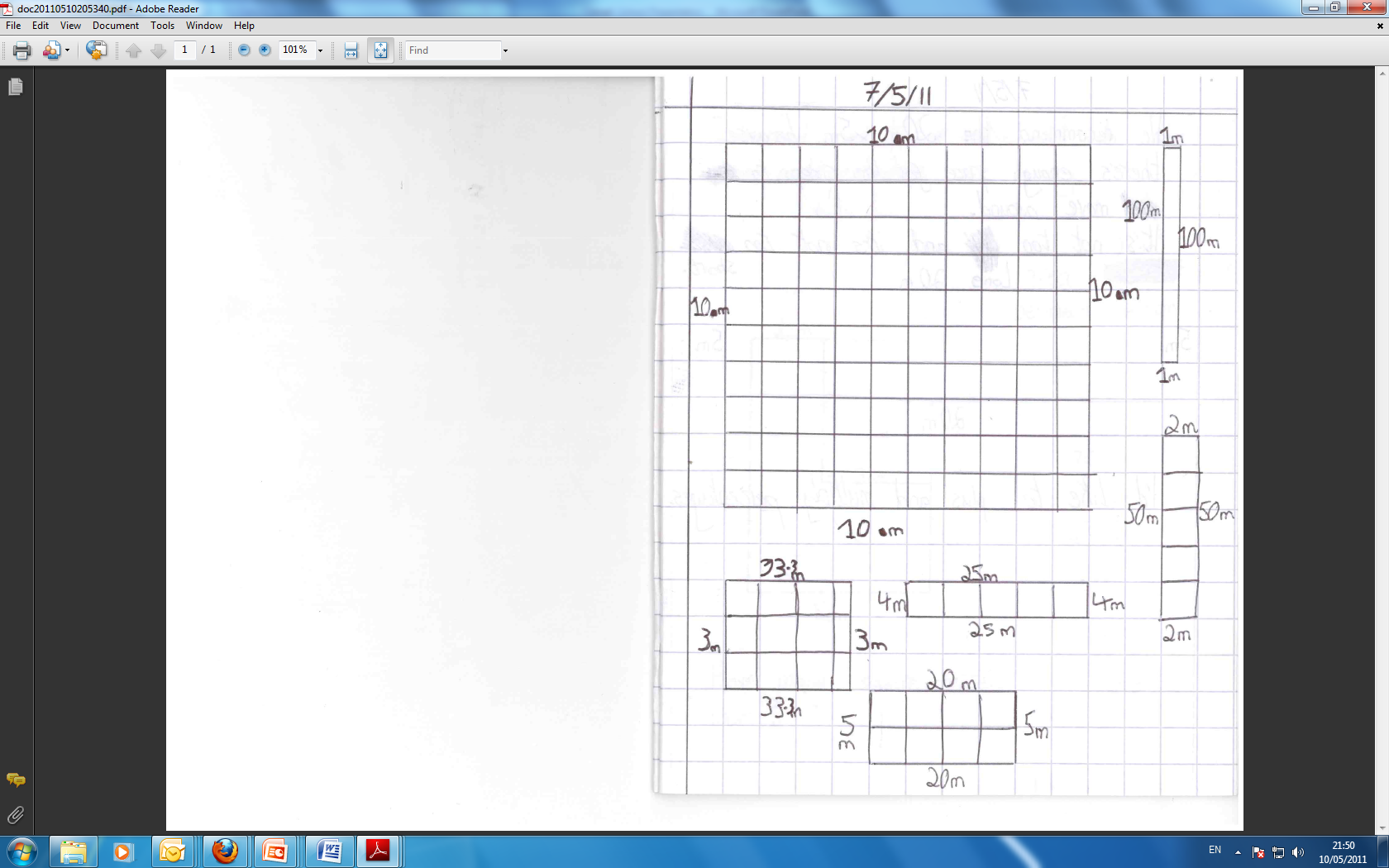 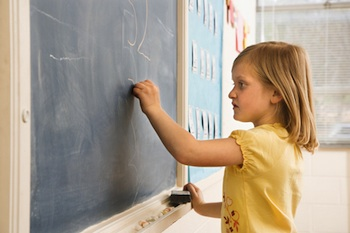 www.seandelaney.com
7. Communicate with your Child’s Teacher
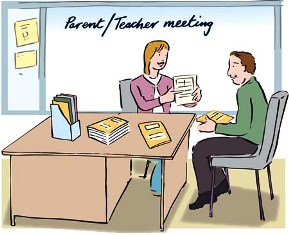 http://www.ncca.ie/uploadedfiles/G.5.%20Test%20results1.jpg
www.seandelaney.com
8. Be Realistic about Textbooks
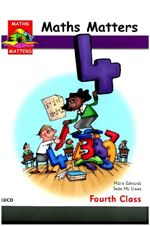 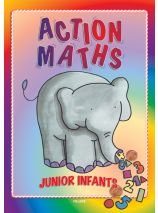 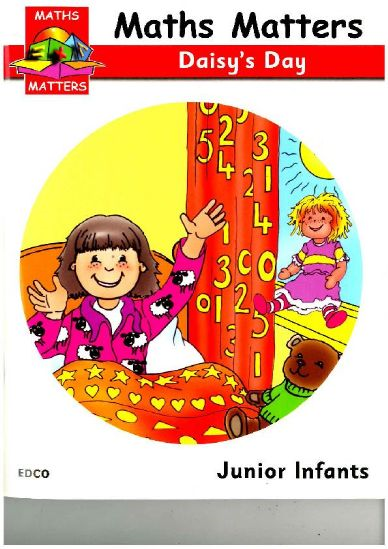 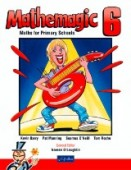 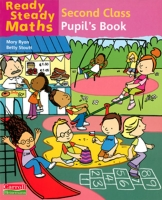 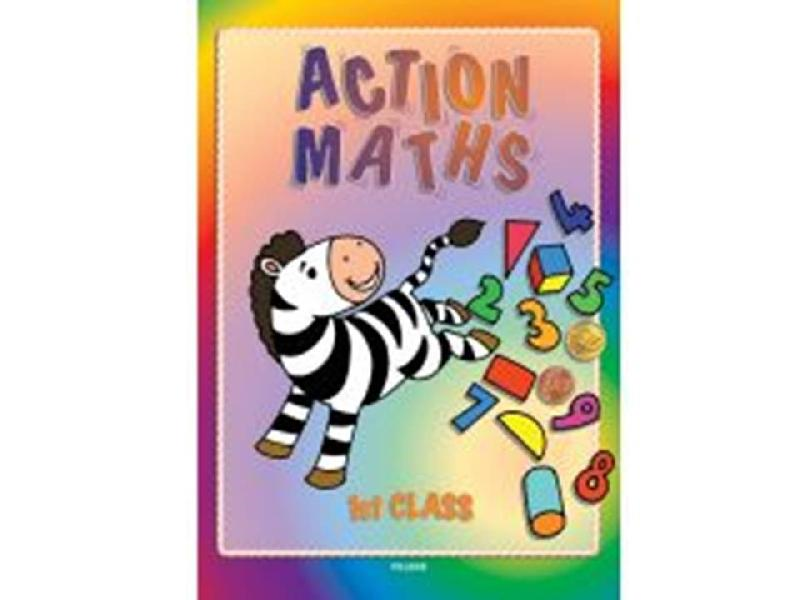 www.seandelaney.com
9. Challenge a High-Achieving Child
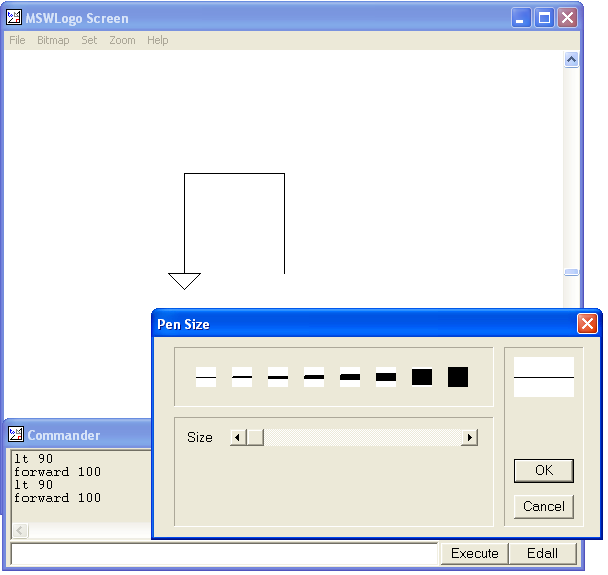 MSW Logo
www.seandelaney.com
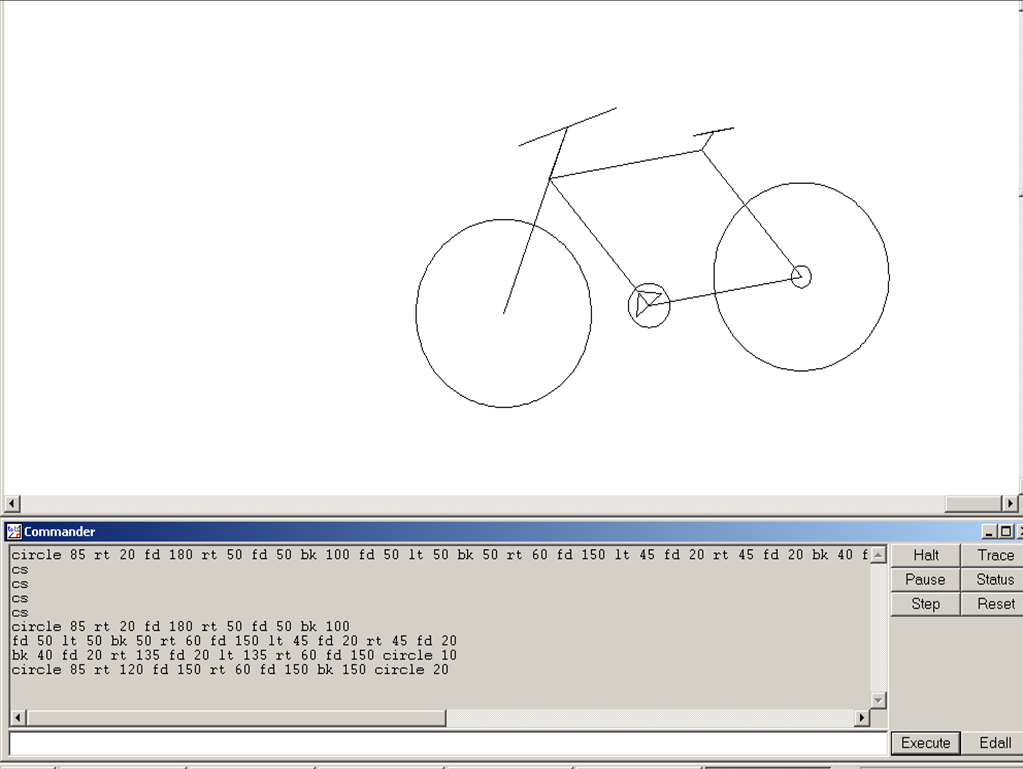 www.seandelaney.com
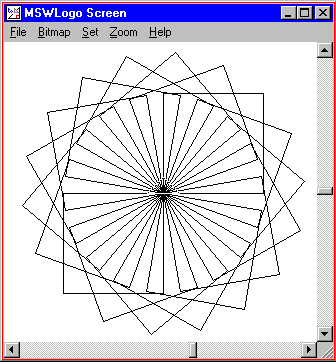 www.seandelaney.com
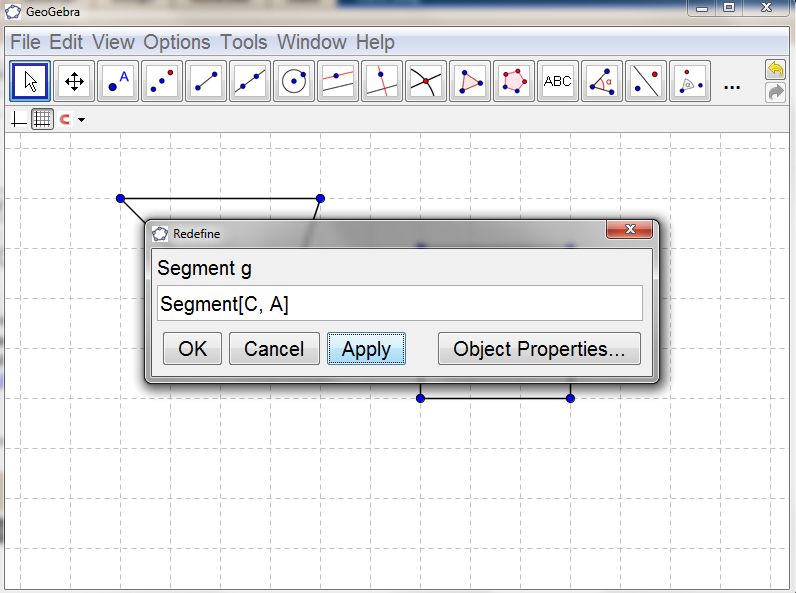 www.seandelaney.com
Websites
Logo: http://www.softronix.com/logo.html
Geogebra: http://www.geogebra.org/cms/
Geogebra (Primary School Version): http://www.geogebra.org/en/wiki/index.php/Release_Notes_GeoGebra_4.0#GeoGebraPrim
www.seandelaney.com
10. Play Games that Encourage Mathematical Thinking
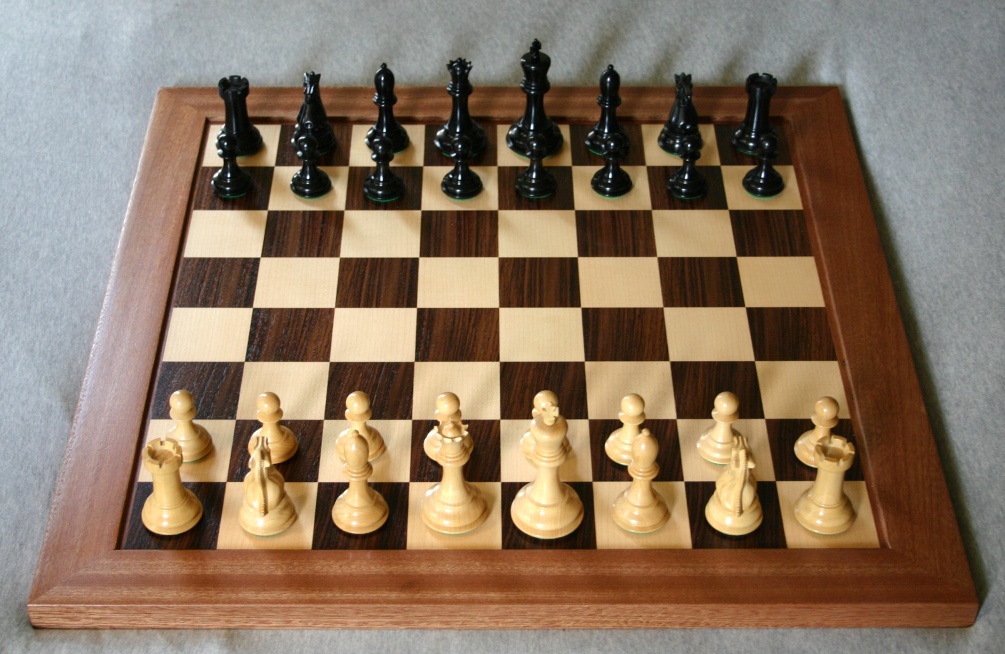 www.seandelaney.com
Discussion
www.seandelaney.com
Notes to accompany this presentation are available at http://seandelaney.com/2011/11/15/how-parents-can-help-their-child-learn-maths/.
www.seandelaney.com